ca-8. 算術演算命令
（コンピュータ・アーキテクチャ演習）
URL: https://www.kkaneko.jp/cc/ca/index.html
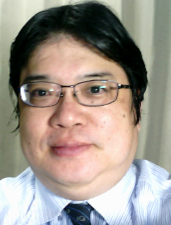 金子邦彦
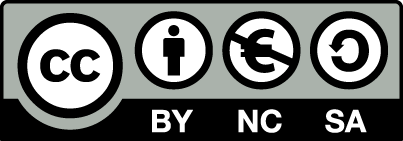 1
アウトライン
8-1 算術演算の例
8-2 算術演算命令
2
8-1 算術演算の例
3
足し算 add の例
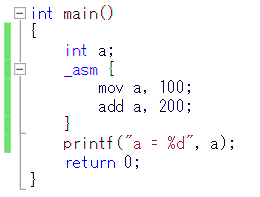 アセンブリ言語のプログラム
a に 100 をセット
a に 200 を足しこむ
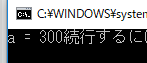 実行結果の例
4
演習
Visual Studio を起動しなさい
Visual Studio で，Win32 コンソールアプリケーション用プロジェクトを新規作成しなさい
プロジェクトの「名前」は何でもよい
5
Visual Studioのエディタを使って，ソースファイルを編集しなさい
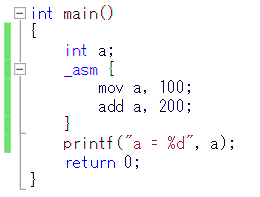 ６行追加
6
ビルドしなさい．ビルドのあと「１　正常終了，０　失敗」の表示を確認しなさい　
→　表示されなければ，プログラムのミスを自分で確認し，修正して，ビルドをやり直す
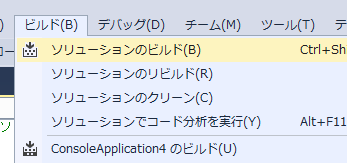 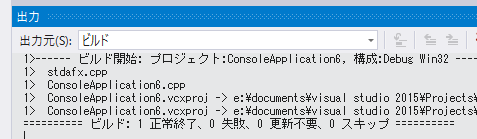 7
Visual Studioで「printf」の行に，ブレークポイントを設定しなさい
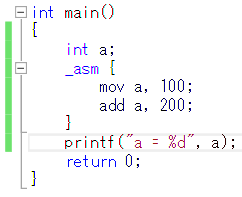 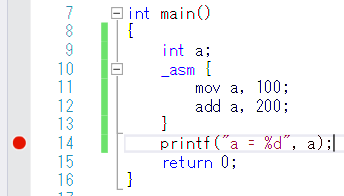 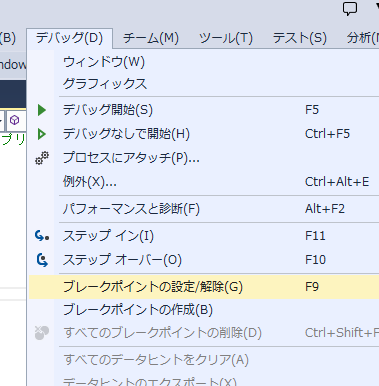 ③ ブレークポイントが設定されるので確認．
赤丸がブレークポイントの印
① 「 printf」の行をマウスでクリック
② 「デバッグ」→「ブレークポイントの設定/解除」
8
Visual Studioで，デバッガーを起動しなさい．



「printf」の行で，実行が中断することを確認しなさい
あとで使うので，中断したままにしておくこと
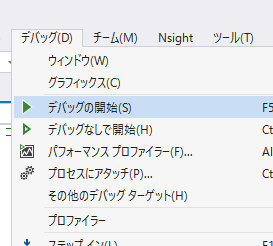 「デバッグ」
→ 「デバッグ開始」
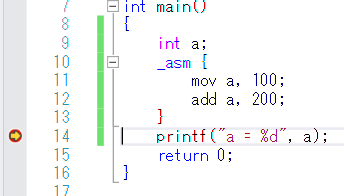 「printf」の行で実行が
中断している
9
「printf」の行で，実行が中断した状態で，変数の値を表示させなさい．手順は次の通り．
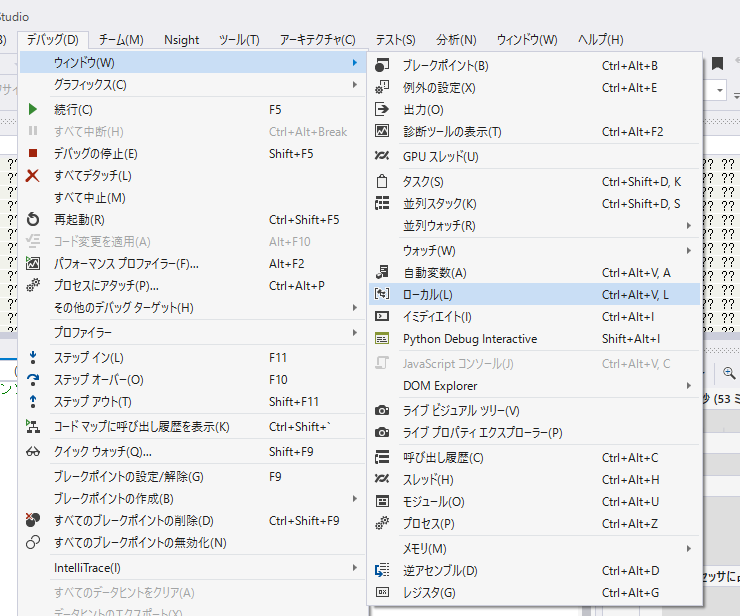 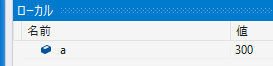 ② 変数名と値の対応表が
表示される
①「デバッグ」
→ 「ウインドウ」
→　「ローカル」
10
最後に，プログラム実行の再開の操作を行いなさい．これで，デバッガーが終了する．
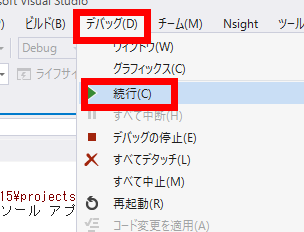 「デバッグ」
→ 「続行」
11
次のように書き替えて，同じ手順を繰り返しなさい.   そして，変数 a の値を確認しなさい
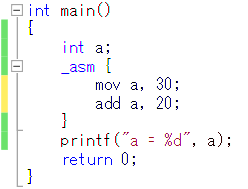 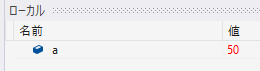 add 加算
12
次のように書き替えて，同じ手順を繰り返しなさい. そして，変数 a の値を確認しなさい
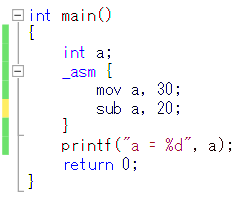 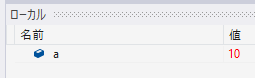 sub 加算
13
次のように書き替えて，同じ手順を繰り返しなさい.   そして，変数 a の値を確認しなさい
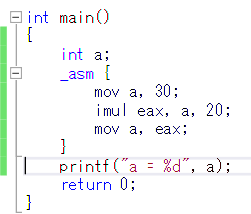 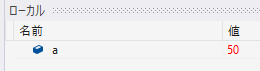 imul 乗算
次ページに解説
14
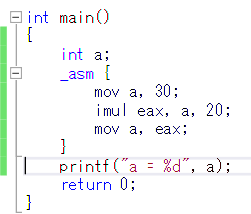 アセンブリ言語の
プログラム
①　a に 30 をセット
②　a × 20 の結果を，
　レジスタ eax にセット
③　a にレジスタ eax の
　値をセット
15
8-2 算術演算命令
16
算術演算命令とは
数に関する各種の演算を行う命令
	加算
	減算
	乗算
	除算
	算術シフト　など
17
プロセッサの中の算術演算ユニット
アドレスバス
CPU
データバス
データ等の記憶，
スタックの管理，
比較の結果の保存
算術演算，論理
演算などの実行
プログラムカウンタ
（インストラクションポインタ）
次に実行すべき
プログラム命令の
メモリアドレスを記憶
メモリ
R/W
レジスタ
算術演算ユニット
プログラム命令の解読
制御系
命令デコーダ
命令レジスタ
18
Pentium 系列プロセッサでの算術演算の例
a は整数の変数
19
Pentium 系列プロセッサでの算術演算の例
a は整数の変数
20
加算
Visual C++ の
プログラム
アセンブリ言語
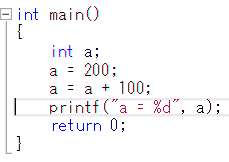 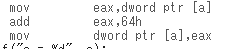 同じ意味
21
減算
Visual C++ の
プログラム
アセンブリ言語
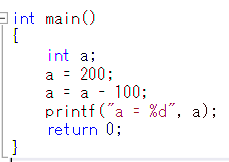 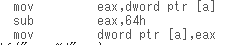 同じ意味
22
乗算
Visual C++ の
プログラム
アセンブリ言語
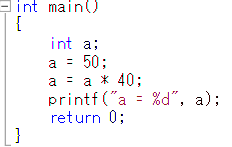 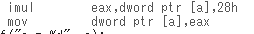 IMUL は独特．
第２オペランドと第３オペランドを乗算して，第１オペランドに格納
同じ意味
23
除算
Visual C++ の
プログラム
アセンブリ言語
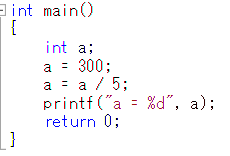 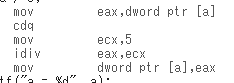 同じ意味
Pentium 系列プロセッサで
の除算は，割った余りを扱う
ための準備が必要で，
プログラムが長くなる
24
演習
Visual Studio を起動しなさい
Visual Studio で，Win32 コンソールアプリケーション用プロジェクトを新規作成しなさい
プロジェクトの「名前」は何でもよい
25
Visual Studioのエディタを使って，ソースファイルを編集しなさい
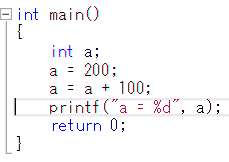 ４行追加
26
ビルドしなさい．ビルドのあと「１　正常終了，０　失敗」の表示を確認しなさい　
→　表示されなければ，プログラムのミスを自分で確認し，修正して，ビルドをやり直す
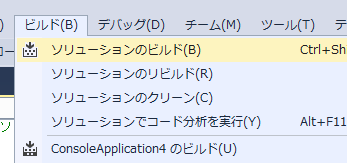 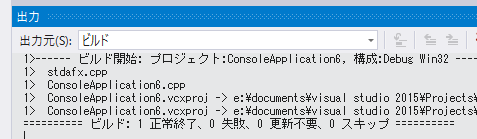 27
Visual Studioで「printf」の行に，ブレークポイントを設定しなさい
※ 設定されていないときは，下のように操作して設定する
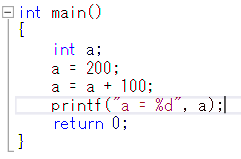 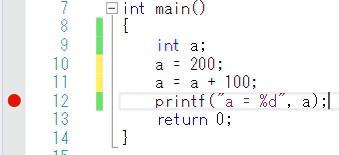 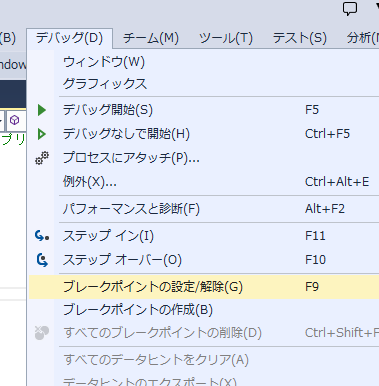 ③ ブレークポイントが設定されるので確認．
赤丸がブレークポイントの印
① 「 printf」の行をマウスでクリック
② 「デバッグ」→「ブレークポイントの設定/解除」
28
Visual Studioで，デバッガーを起動しなさい．



「printf」の行で，実行が中断することを確認しなさい
あとで使うので，中断したままにしておくこと
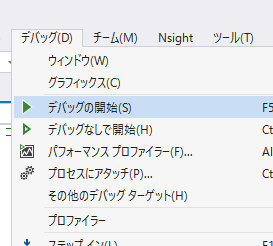 「デバッグ」
→ 「デバッグ開始」
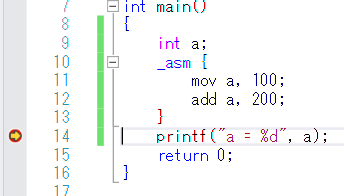 「printf」の行で実行が
中断している
29
「printf」の行で，実行が中断した状態で，変数の値を表示させなさい．手順は次の通り．
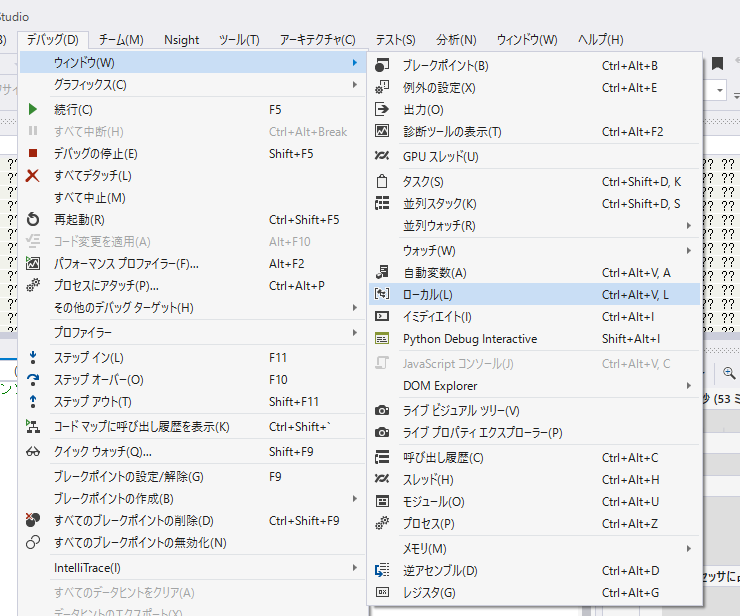 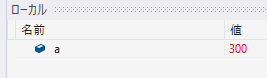 ② 変数名と値の対応表が
表示される
①「デバッグ」
→ 「ウインドウ」
→　「ローカル」
30
「printf」の行で，実行が中断した状態で，逆アセンブルを行いなさい．
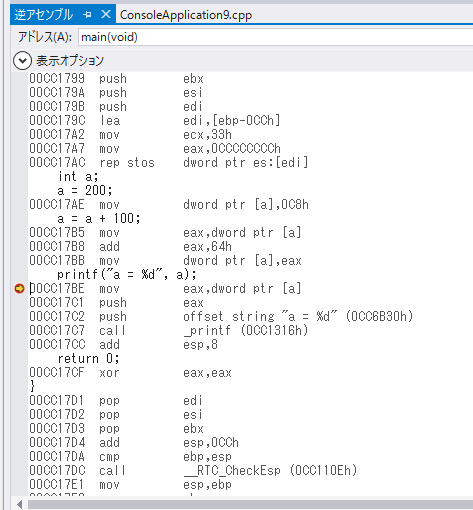 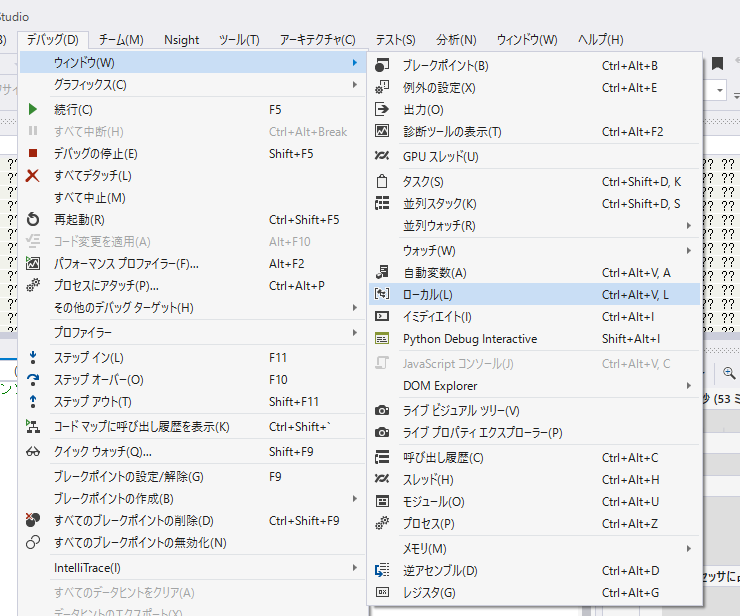 ① 「デバッグ」→ 「ウインドウ」→「逆アセンブル」
② 逆アセンブルの結果が表示される
31
逆アセンブルの結果で，「a = a + 100」のところにある「add」を確認しなさい
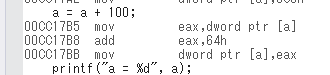 32
次のように書き替えて，同じ手順を繰り返しなさい.
逆アセンブルで「a = a - 10」のところの sub を確認しなさい．
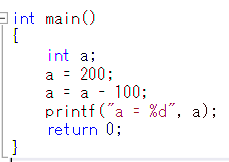 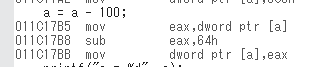 33
次のように書き替えて，同じ手順を繰り返しなさい.
逆アセンブルで「a = a * 40」のところの imul を確認しなさい．
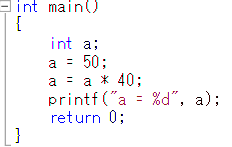 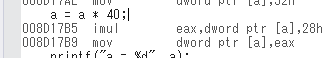 34
次のように書き替えて，同じ手順を繰り返しなさい.
逆アセンブルで「a = a / 5」のところの idiv を確認しなさい．
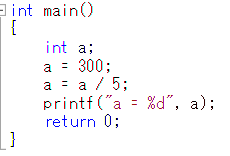 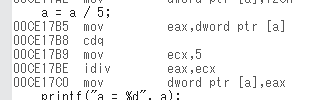 35
最後に，プログラム実行の再開の操作を行いなさい．これで，デバッガーが終了する．
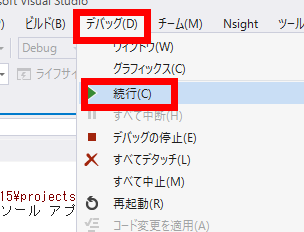 「デバッグ」
→ 「続行」
36